Naša škola
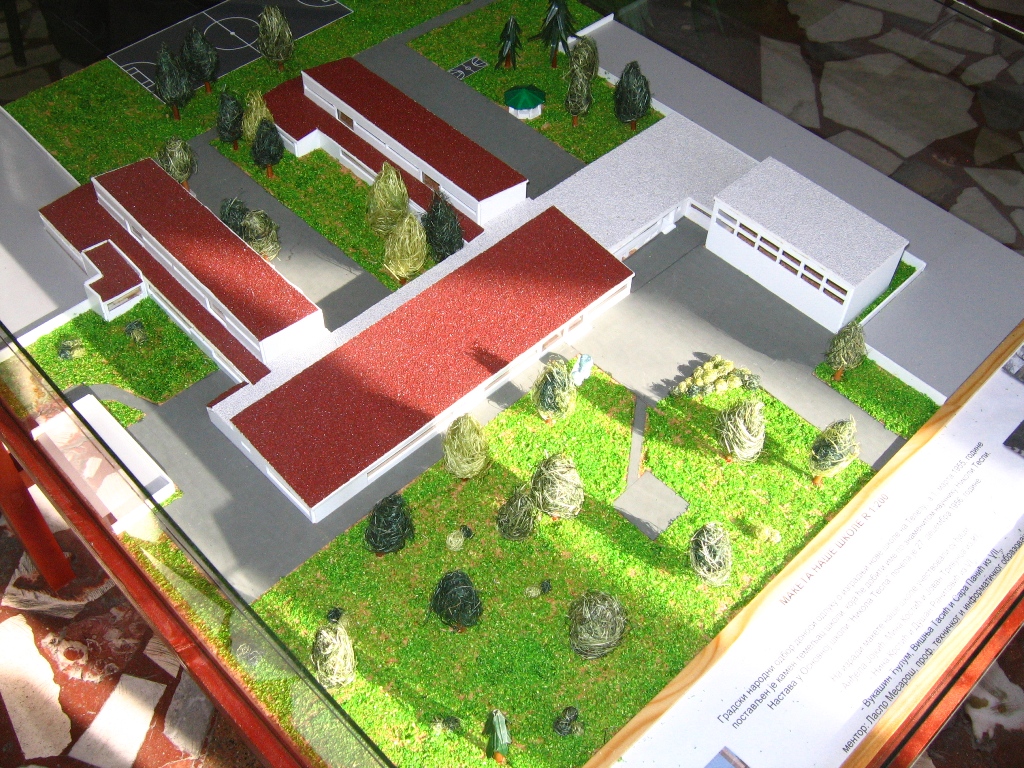 Naše aktivnosti
Prijem prvaka
Sve je počelo veselim letom šarenih balona nad otvorenim nebom.
Naši najmlađi svojom igrom, plesom, voditeljskim kazivanjem olakšali su  I  ulepšali prvi korak  budućim prvacima.
Ubrzo je usledio i prijem prvaka u Dečiji savez
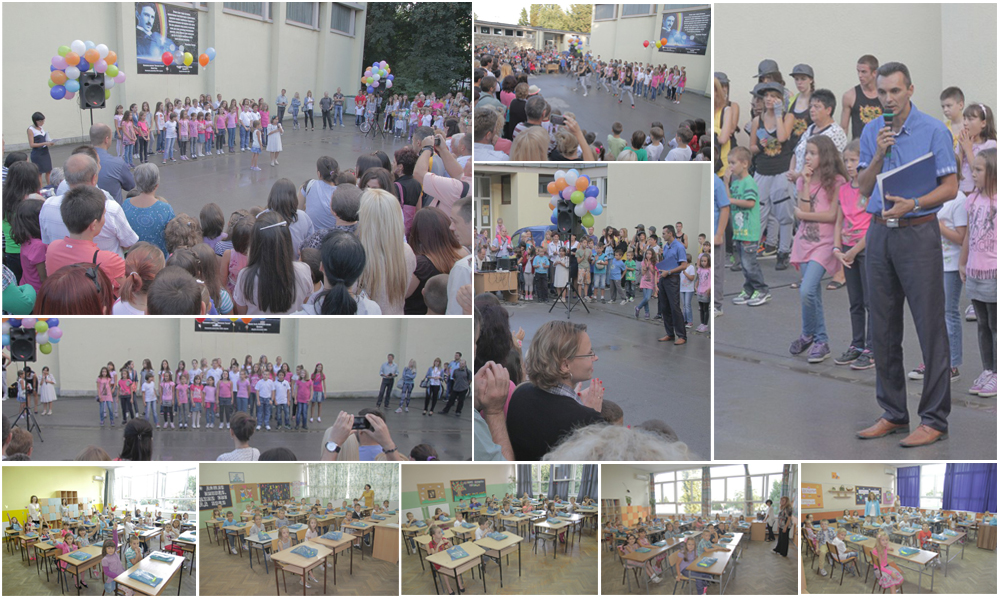 Septembar: poseta Adrenalin parku,upoznajemo saobraćaj i novinarstvo u Beogradu, poseta vatrogascima i kasarni ...
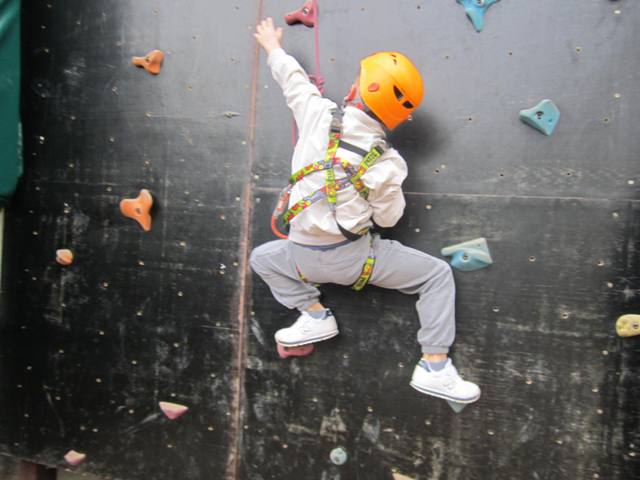 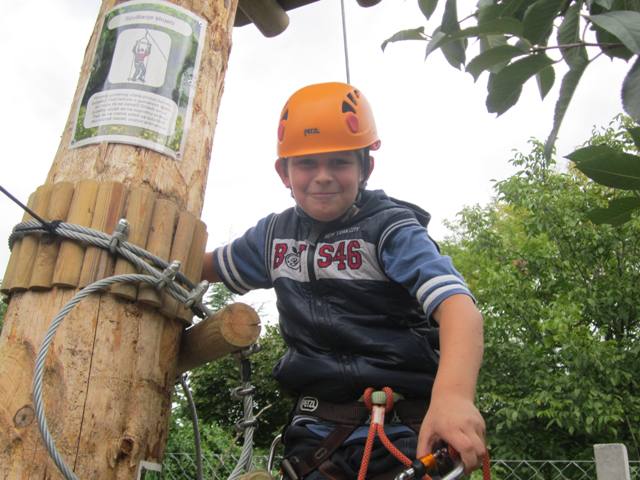 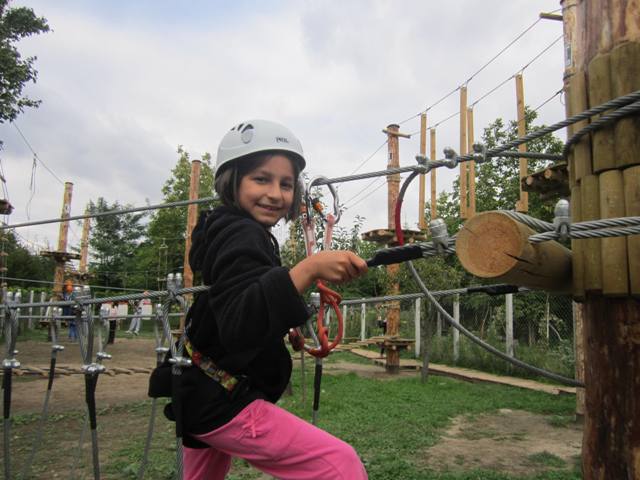 Beograd...
Peti susret vatrogasne jedinice
28. septembar  је Dan vatrogasnih jedinica . Naši đaci su prisustvovali Petim  susretima vatrogasnih jedinica u Novom Sadu .
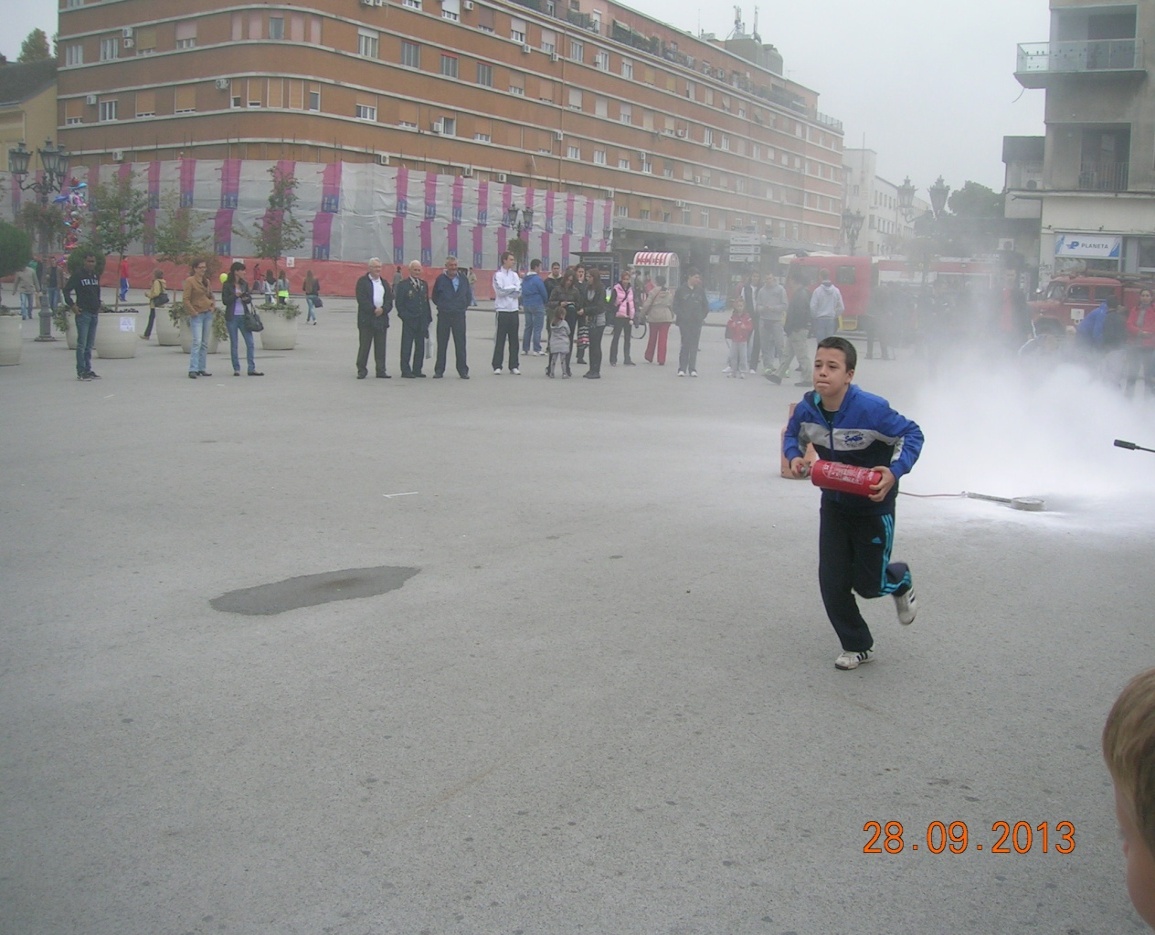 Otvorena vrata kasarne “Jugovićevo”
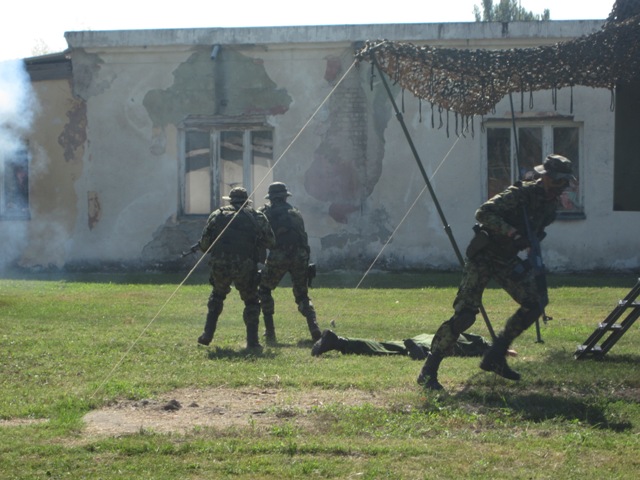 Nema dečaka koji se nije igrao rata i želeo da  bude  u pobedničkom timu 
Nije bilo rata, ali је bilo pucnjave ,požara , spasavanja iz stambene zgrade, borbenih vozila , оružja , previjanje veštačkih rana i naravno svi su isprobali spuštanje niz konopac
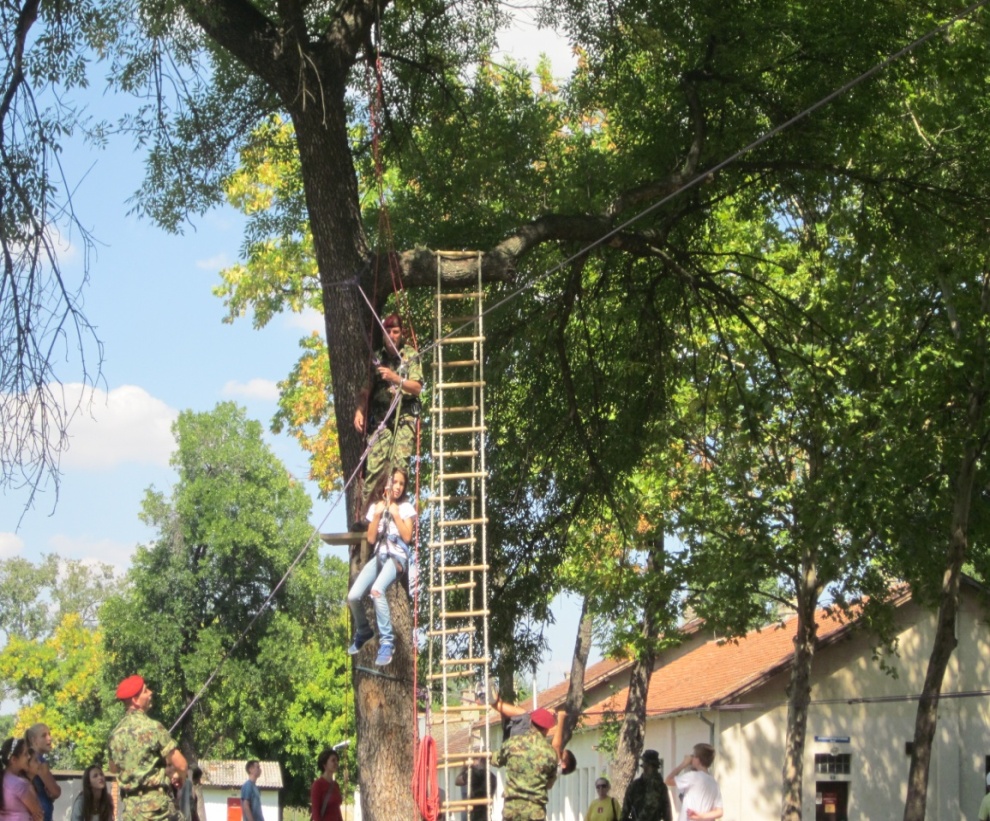 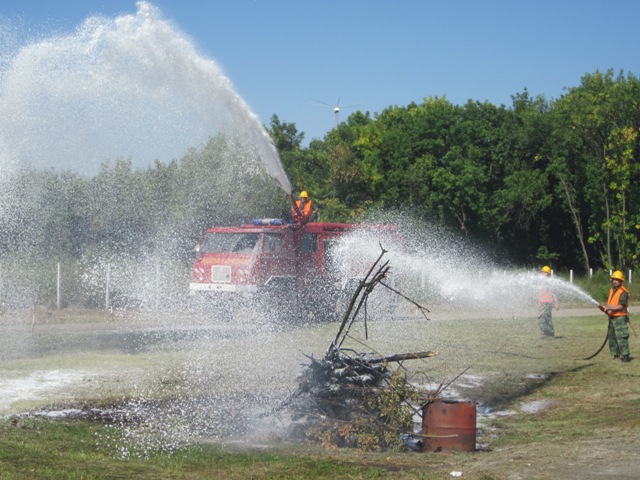 Oktobar : Likovna kolonija “Između dva mosta”, Novosadska jesen, Sunčana jesen života
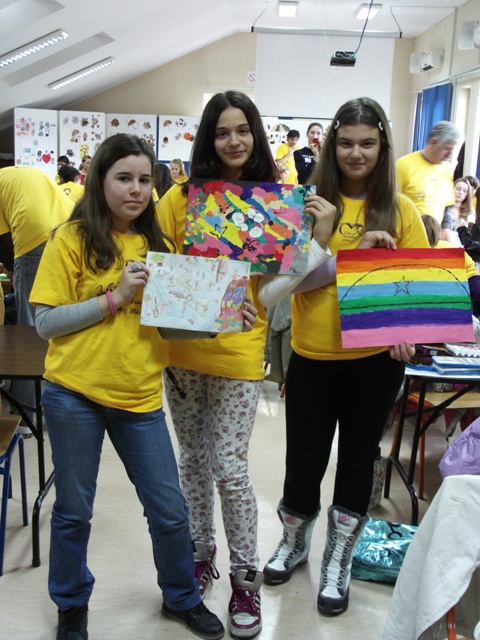 Novosadska jesen
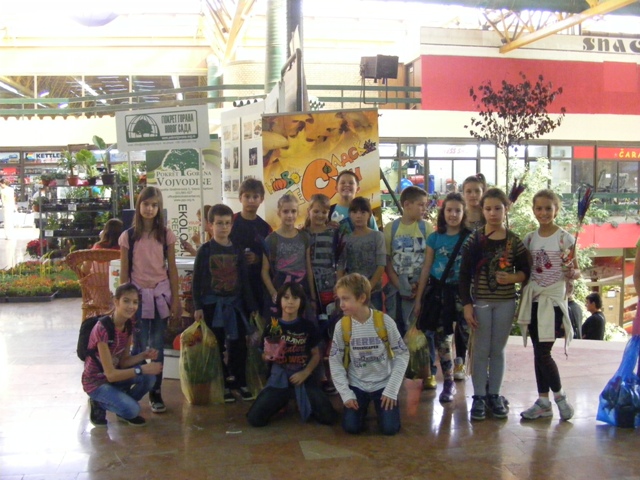 Sunčana jesen života
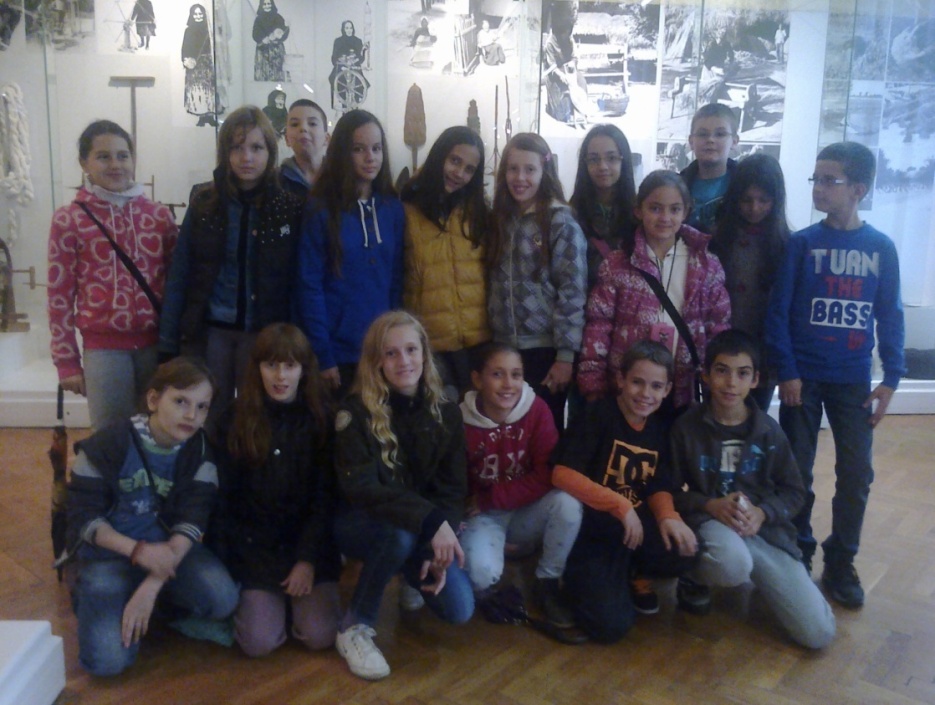 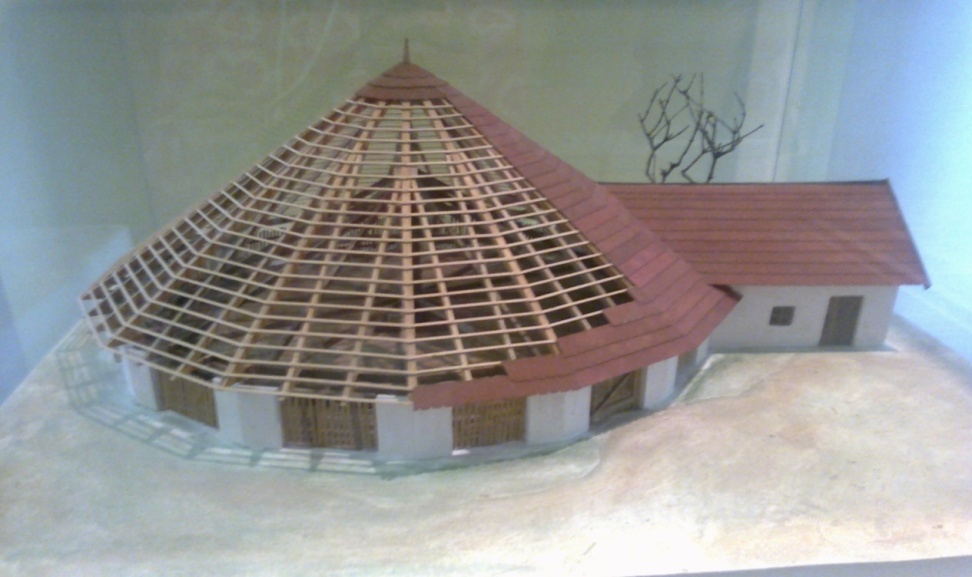 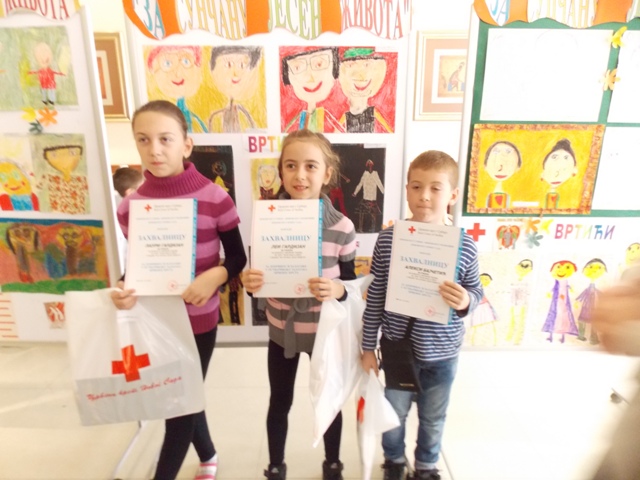 Knjigoveznica
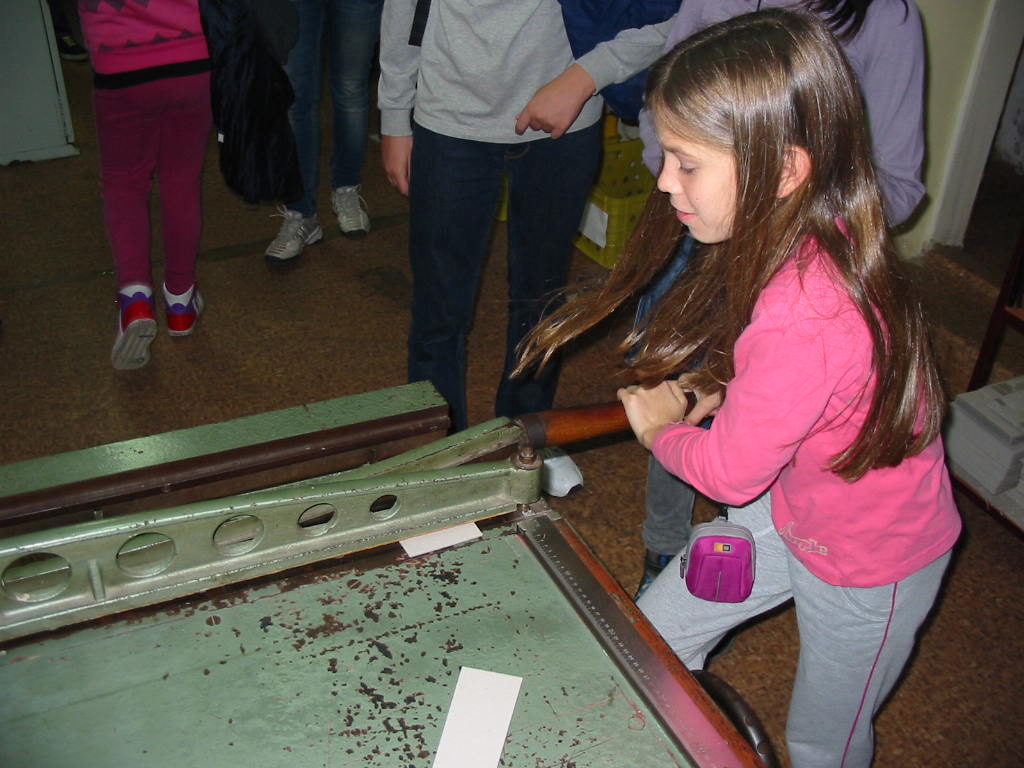 Biblioteka
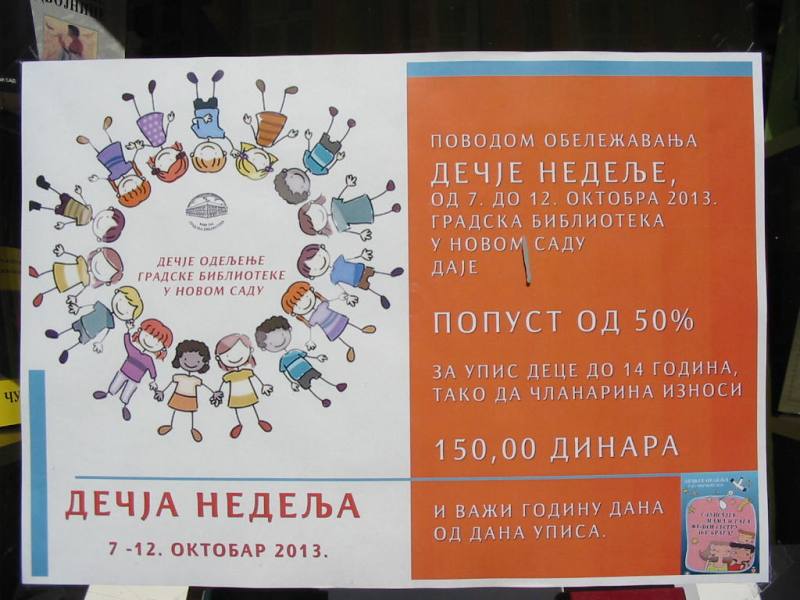 Novembar : “Potraga za blagom” u Galeriji Matice srpske...
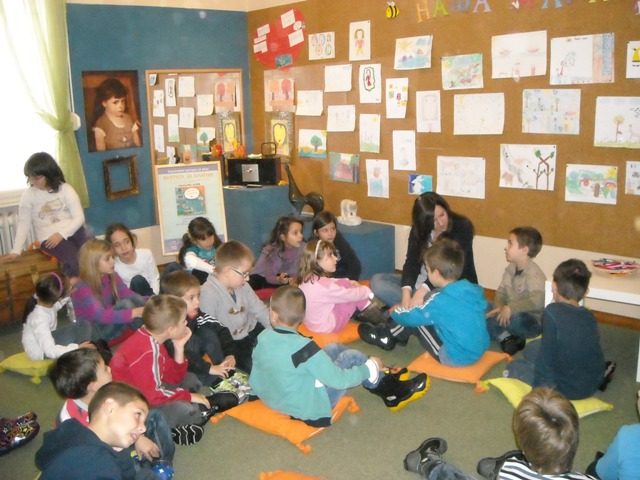 Moćne priče za odvažne i radoznale , radionica pod pokroviteljstvom Pokrajniskog sekretarijata za kulturu APV
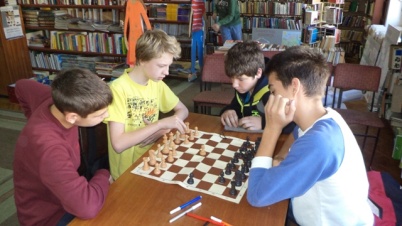 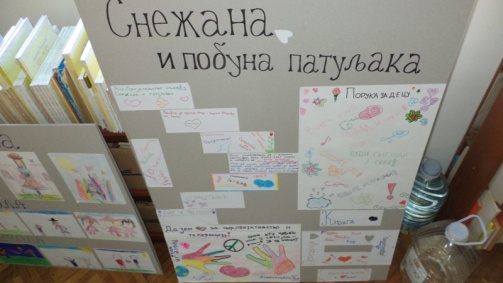 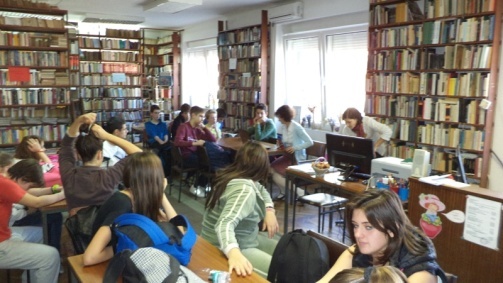 Biblioteka
Nastavljena je naša dugogodišnja saradnja sa Gradskom bibliotekom , kao i sa ogrankom biblioteke Petefi Šandor .
Decembar:Susreti sa nagrađenim piscem Urošem Petrovićem
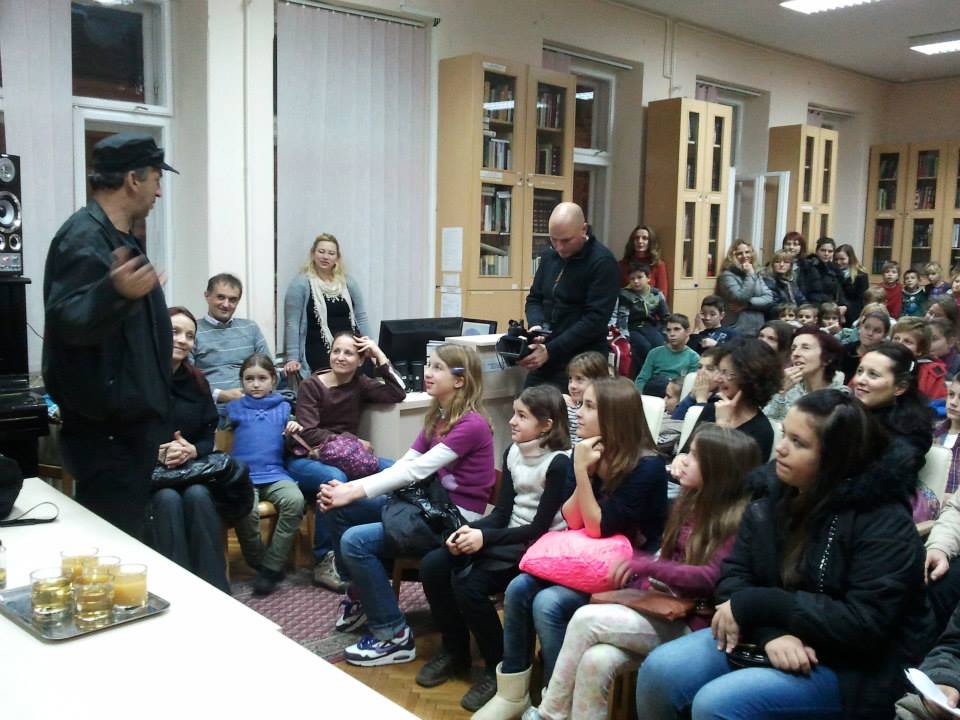 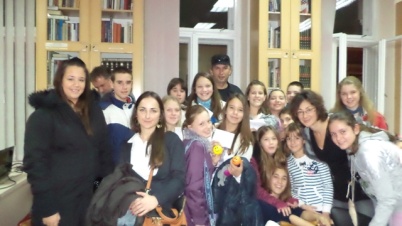 IPA (Green School)
Ipa je program prekogranične saradnje, Srbije i Mađarske , koji je trajao 4 meseca (1 januar -30 april). U programu su učestvovali treći i četvrti razredi naše škole, kao i učenici istog uzrasta Osnovne Škole Feher Ignac  iz Alđora.
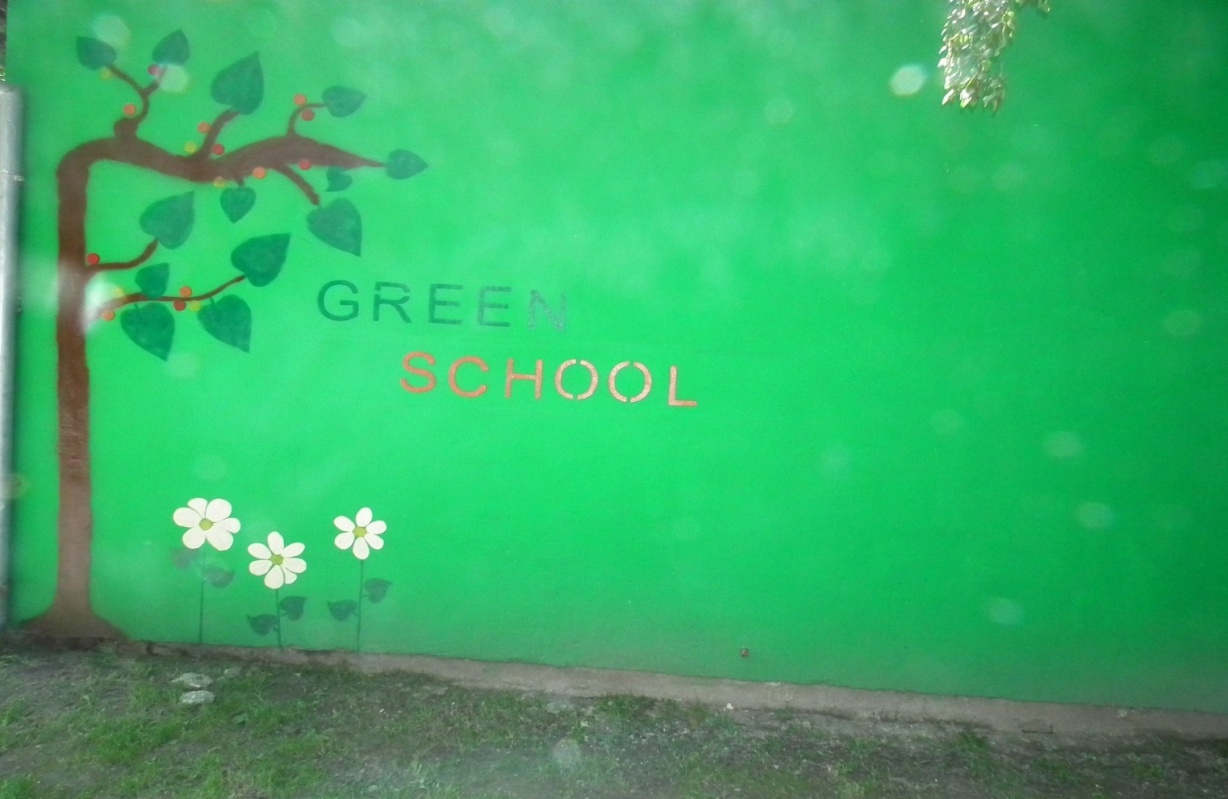 Naša putovanja i projekti
Slike sa IPA projekta
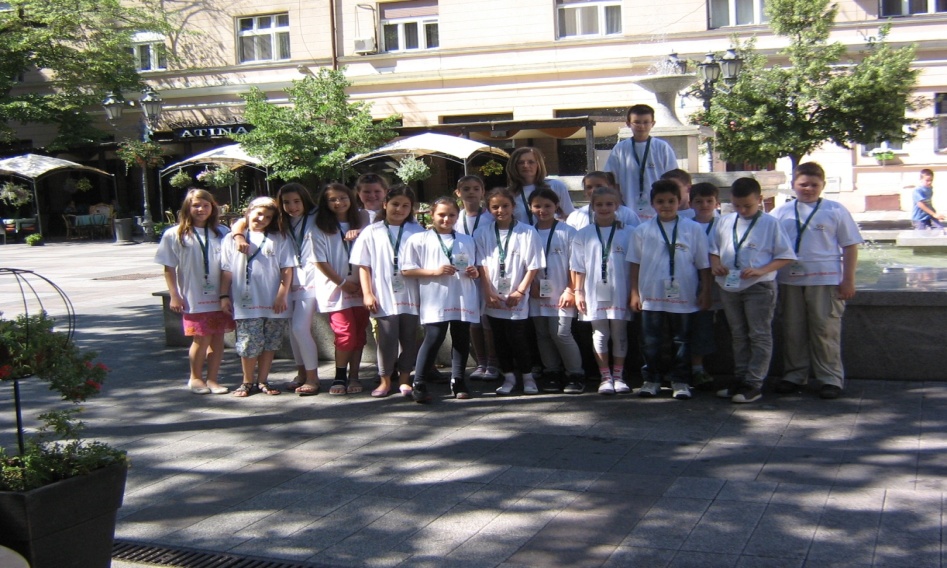 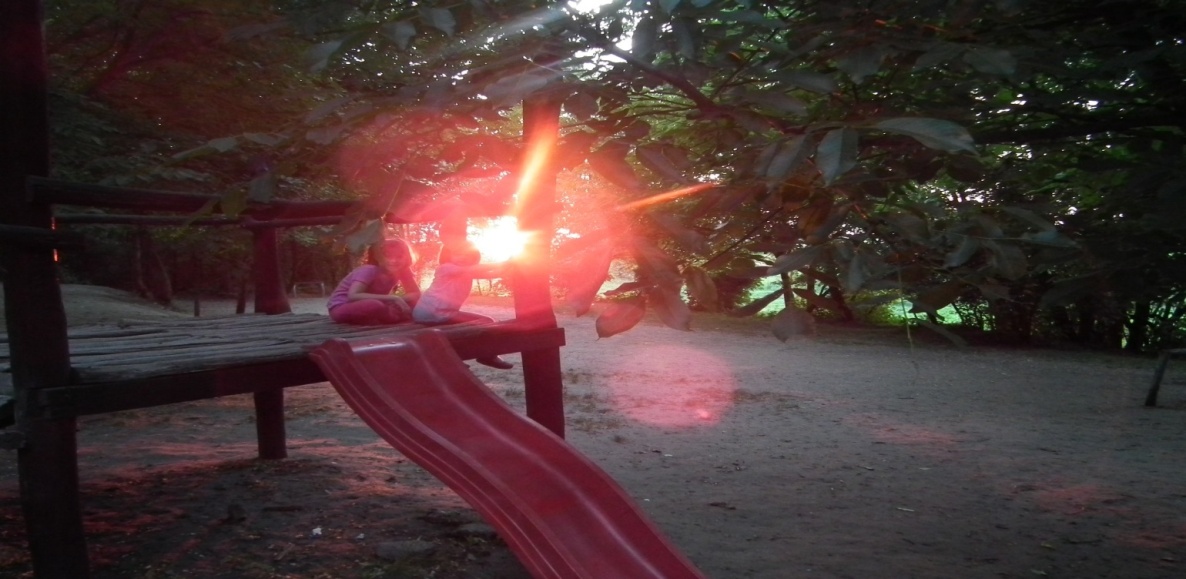 MIOS
MIOS je projekat saradnje naše škole sa Osnovnom školom iz Tuzle “Brčanska Malta” – TOLERANCIJA,  SARADNJA I PREIATELJSTVO  ključne su reči ovog projekta !!!
Projekat u “povoju”
Lepota je u različitisti zato naša škola  pokreće još jedan projekat u kojem pored   naše škole učestvuju i  OŠ “Bračanska Malta”, iz Tuzle i Osnovne škole iz Velike Britanije, sa ciljem upoznavanja različitih kultura, tradicija i razvijanje tolerancije, pozitivnih vrednosti i negovanje priateljstva .
Reciklaža
Projekat  na koji smo posebno ponosni su ; RECIKLAŽA- Imamo svest da je ova planeta  čudesno mesto iželimo da je sačuvamo
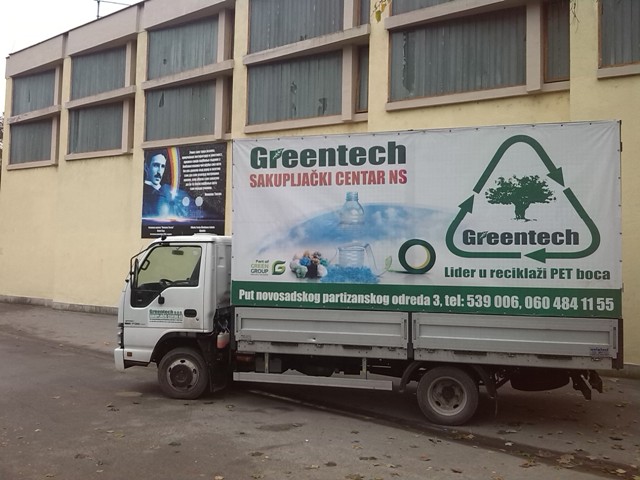 Prag
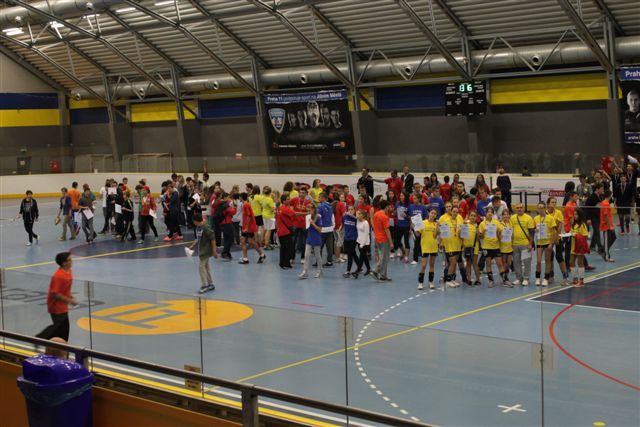 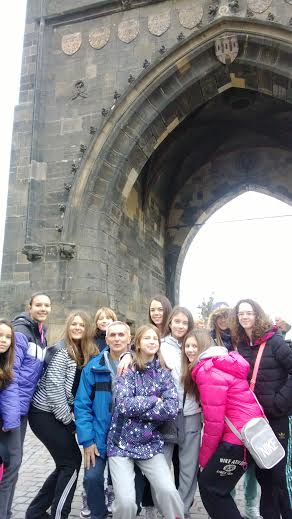 “Plesom se pridruži”
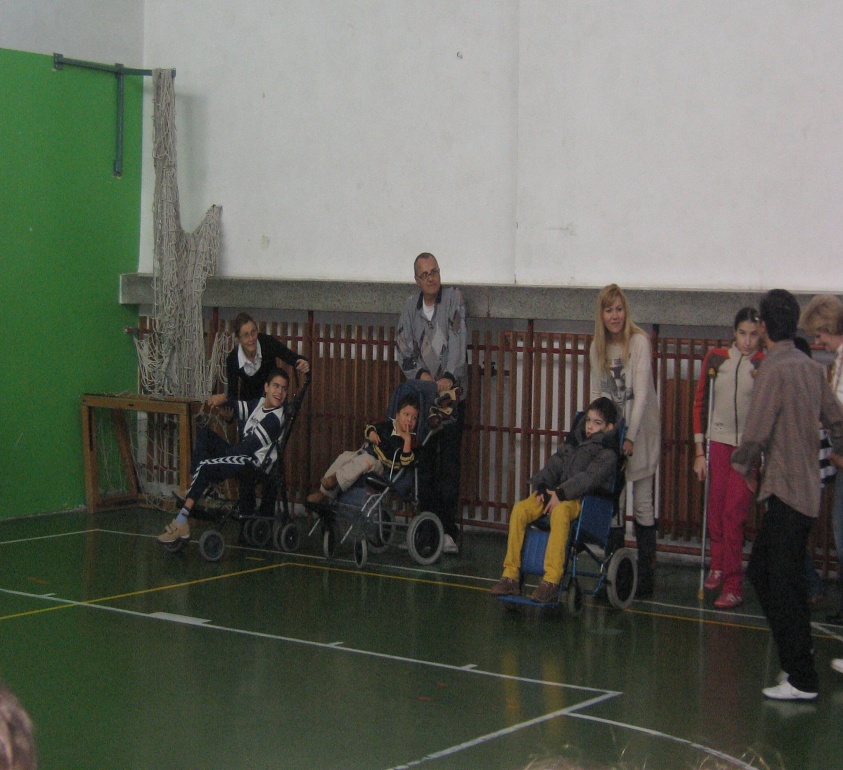 Ugostili smo decu iz škole “SOŠO
Milan Petrović”
 (novembar )  u okviru inkluzivnog projekta
“Plesom se pridruži” učenici 3. i 4. razreda
su se družili  i plesali sa svojim vršnjacima .
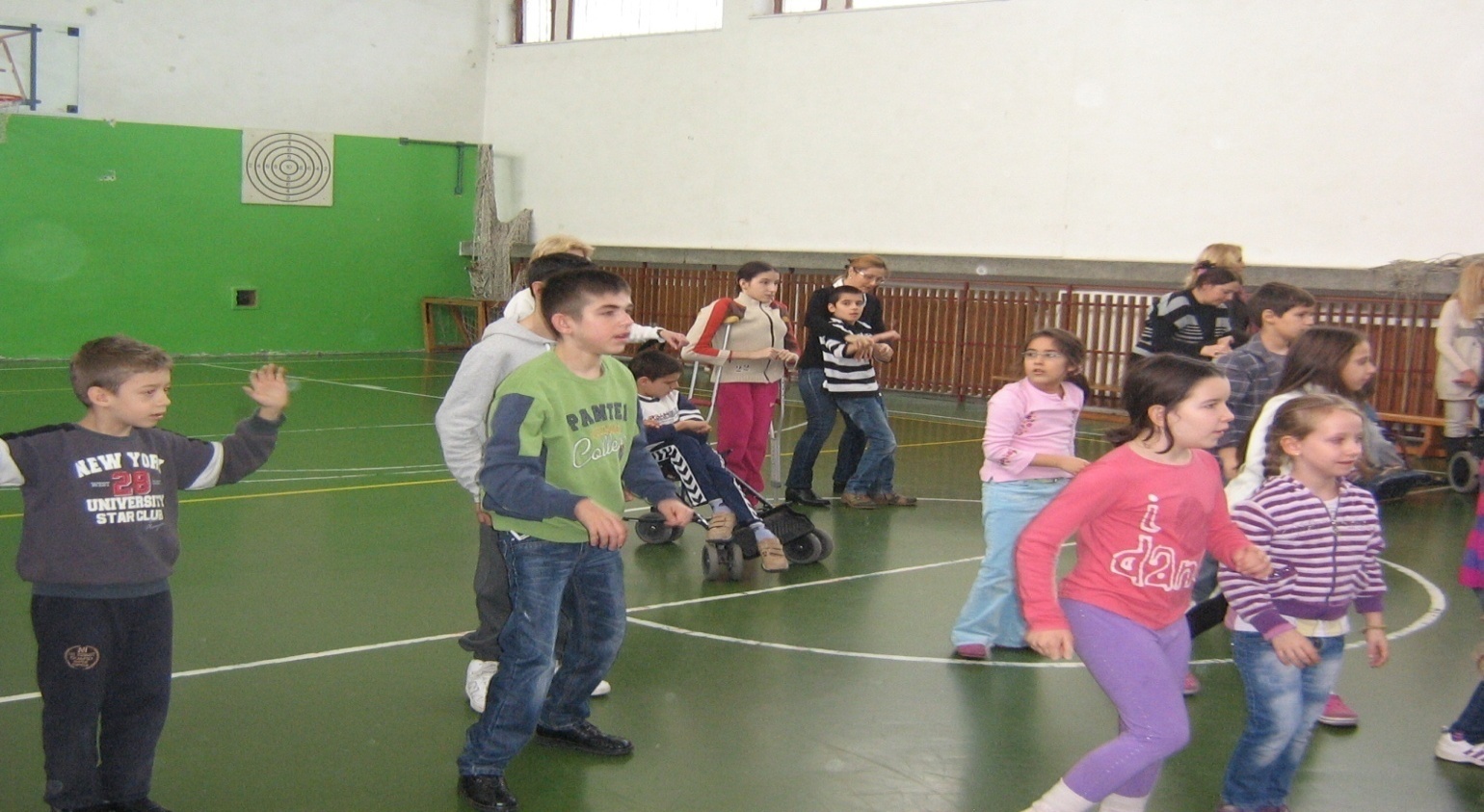 Škola “mini” rukometa
Naša škola posebno vodi računa i o sportskom duhu naših đaka , i učenika,u različitim sportskim aktivnostima,oslikavanjem zidova  sportskim sadržajima  i besplatnim radionicama rukometa ,za 3. i 4. razrede .
Čak su i naši “mali novinari” dobili zadatak da predstave Norvešku kao zemlju, a i našu rukometnu reprezentaciju.
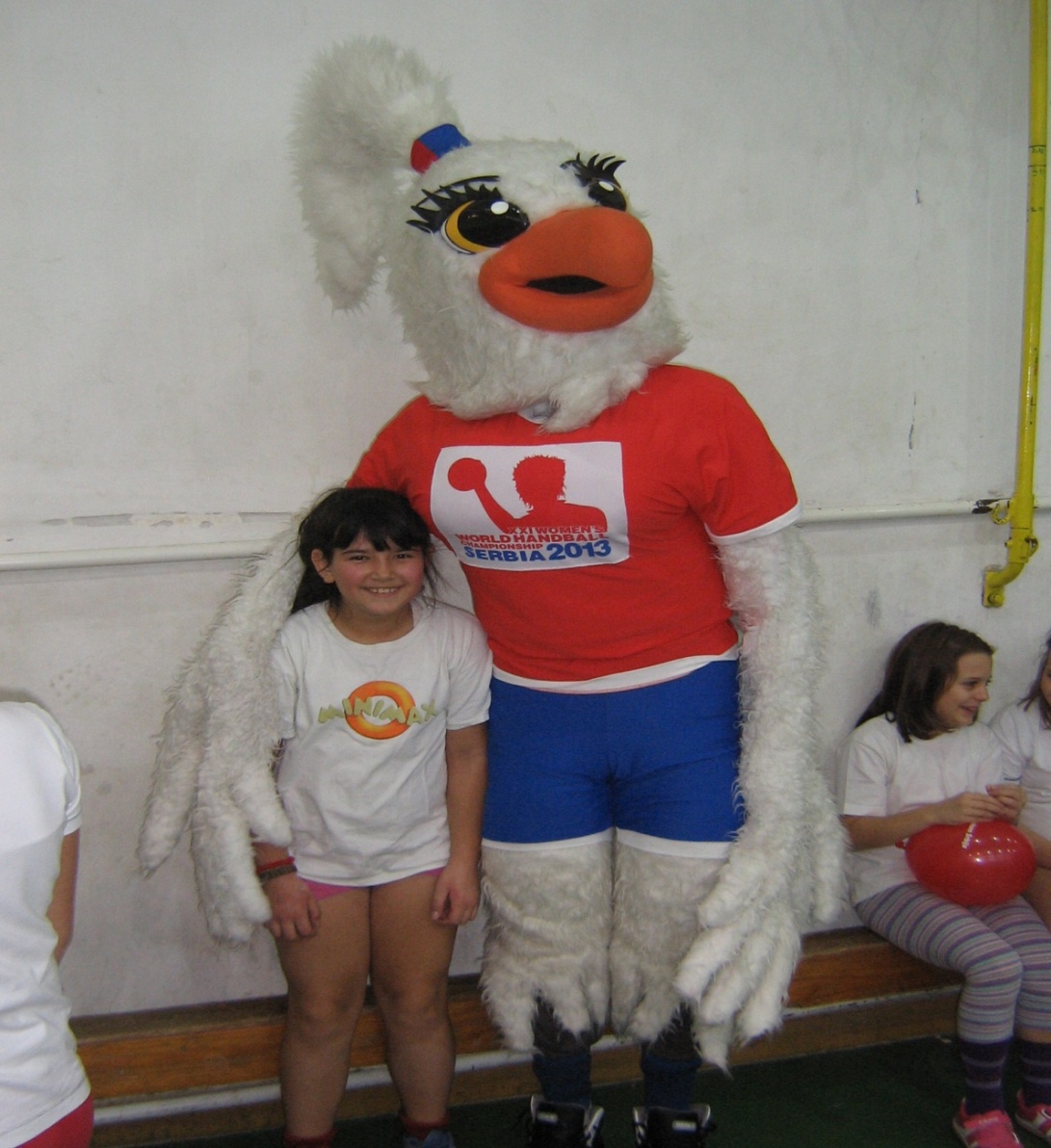 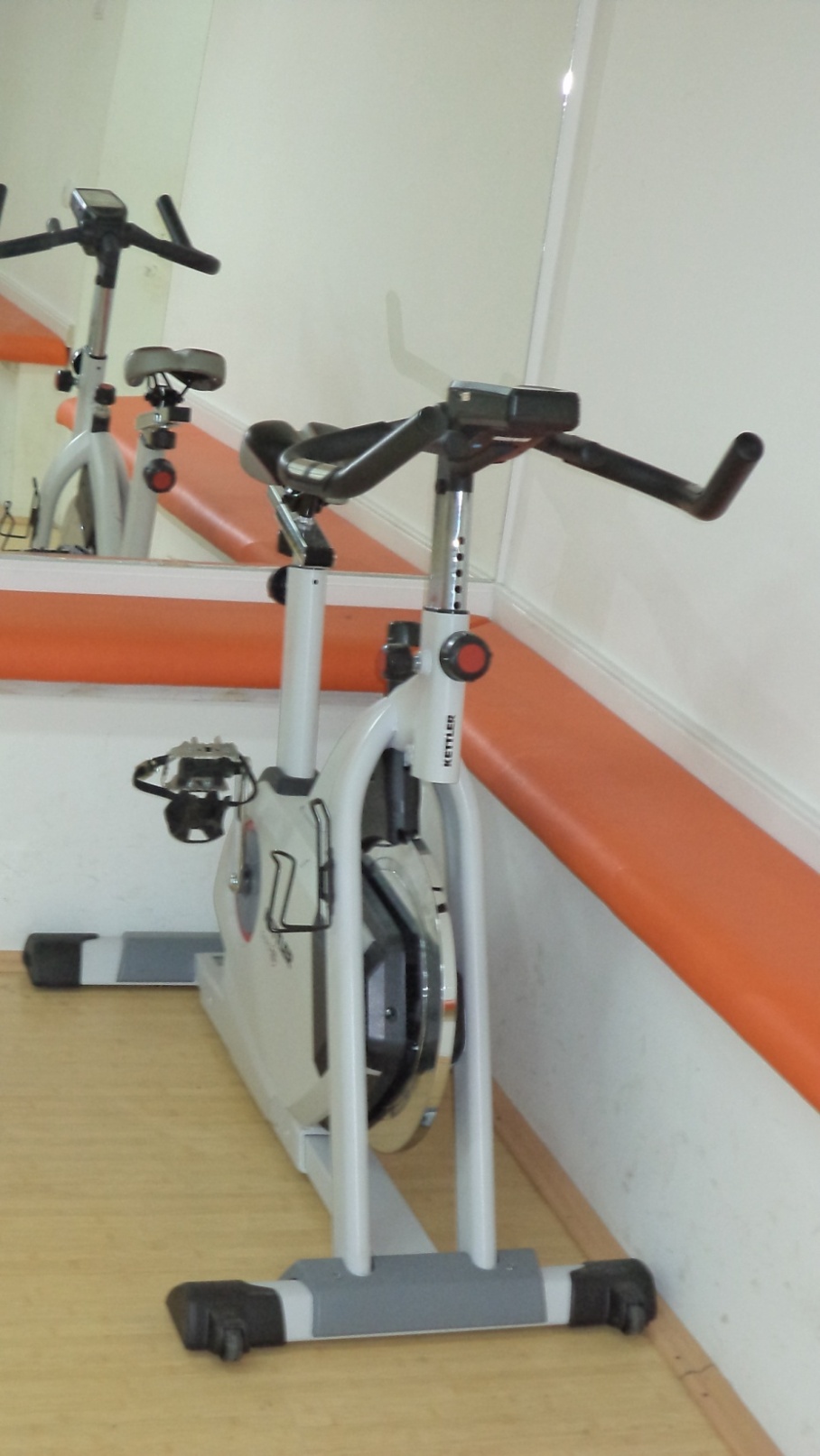 Trim kabinet
Zadovoljstvo nam je pružilo i opremanje trim kabineta za unapređenje fizičke spremnosti,aktivnosti  i stvaranje pozitivne atmosfere =TIM BILDING
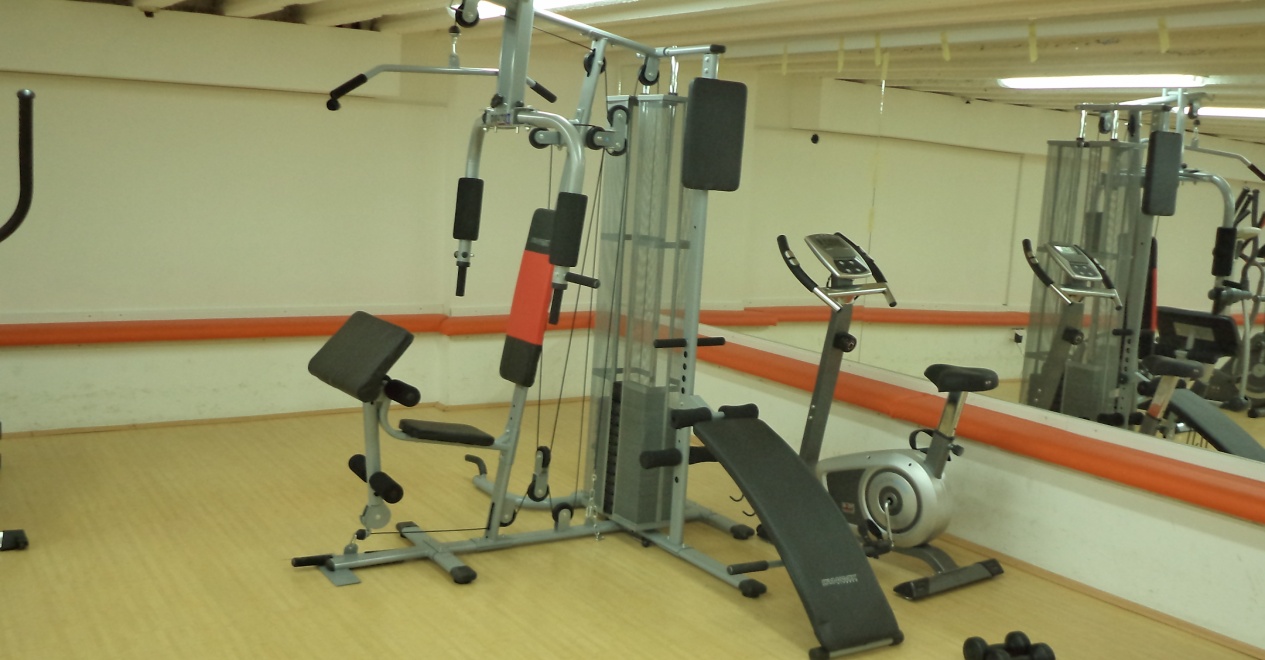 Priprema za republičko takmičenje
Dečije muzičko stvaralaštvo  nije projekat , ali je  tradicija u  našoj školi
Za Anu Mihaljević prvo iskustvo, а za našu školu tradicija.
Snimanje kompozicije  čiji је autor učenica naše škole Ana  Mihaljević, bilo je u beogradskom studiju.
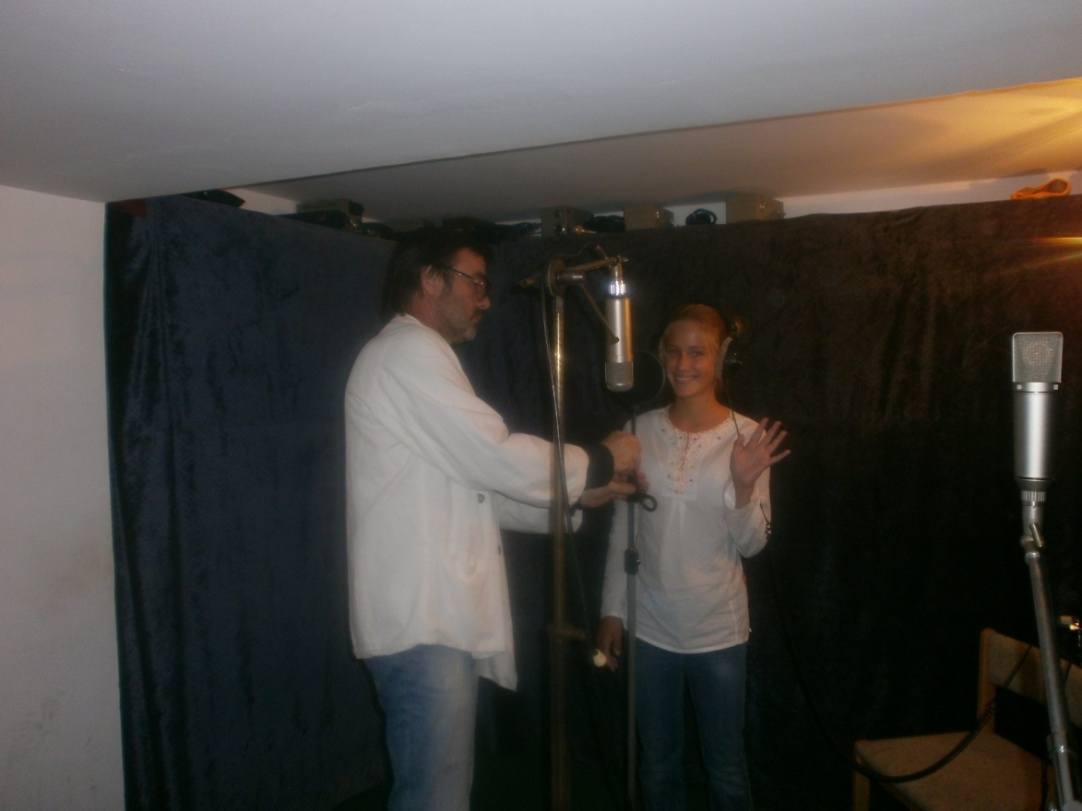 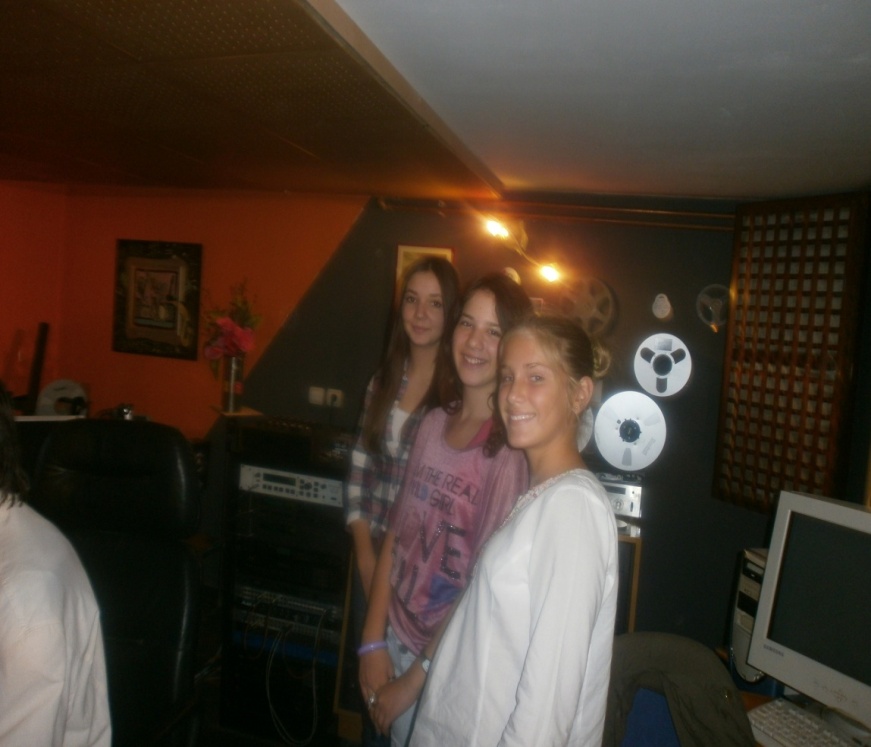 Edukativni  programi
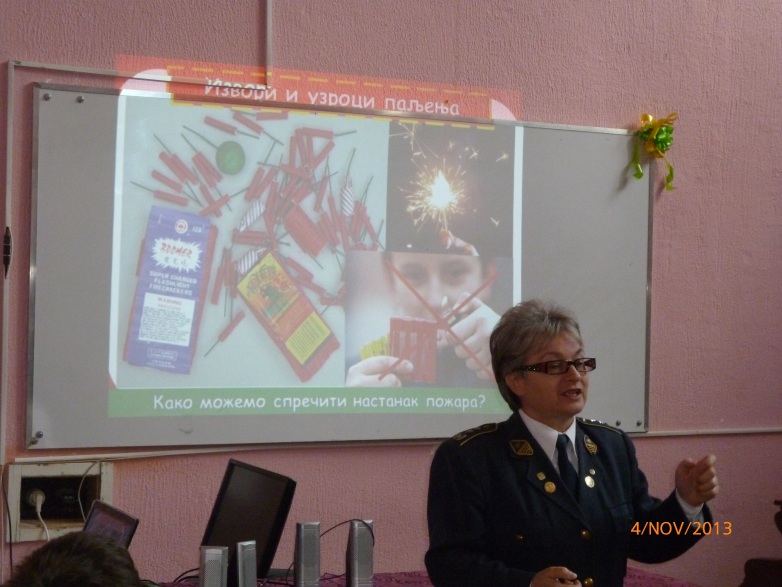 Dan otvorenih vrata za roditelje i učenike uz podršku pedagoške službe i zdravstvenih radnika .
Školska medijacija – edukacija nastavnika i učenika za sprovođenje vršnjačke medijacije u cilju sprečavanja konfliktne situacije i stvaranja konstruktivnog dijaloga i pozitivne atmosfere.
Edukativno  predavanje  o protivpožarnoj zaštiti.
Predavanje o štetnosti duvana .
Saznaj više izaberi bolje
Naši osmaci uveliko se pripremaju za izbor svog budućeg zanimanja i bili su upešni učesnici  radionice  “Saznaj više izaberi bolje” u Sremskim Karlovcima gde su se upoznali sa 7 profesija , napisali svoj prvu radnu biografiju i obavili prvi intervju i osvojili drugo , i četvrto mesto.
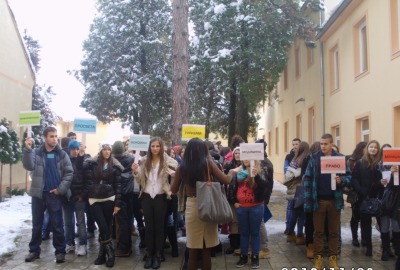 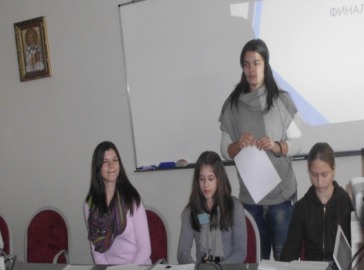 “Bolji  život”
Sarađujemo  i sa udruženjem invalida “Bolji život” , pružajući pomoć i podršku u organizaciji njihovog takmičenja u boćanju  u dvorištu škole .
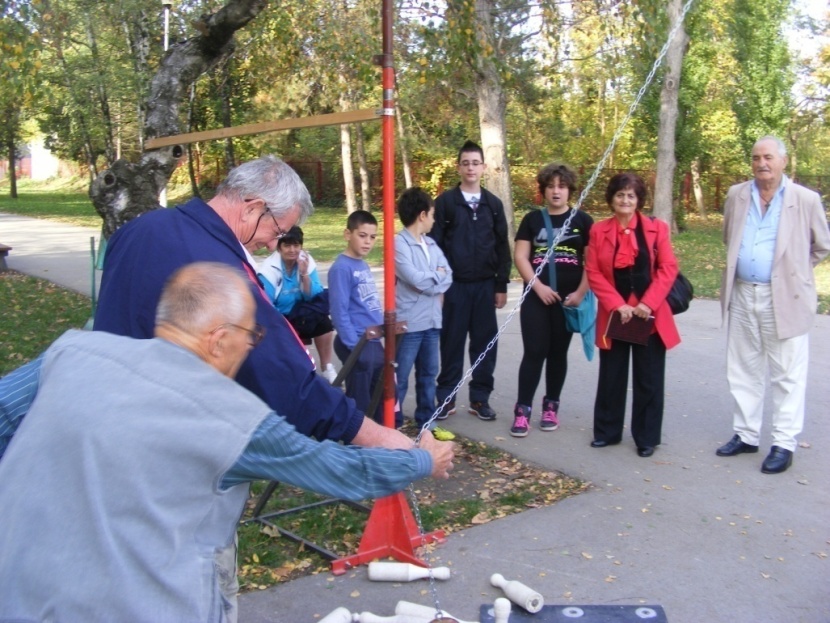 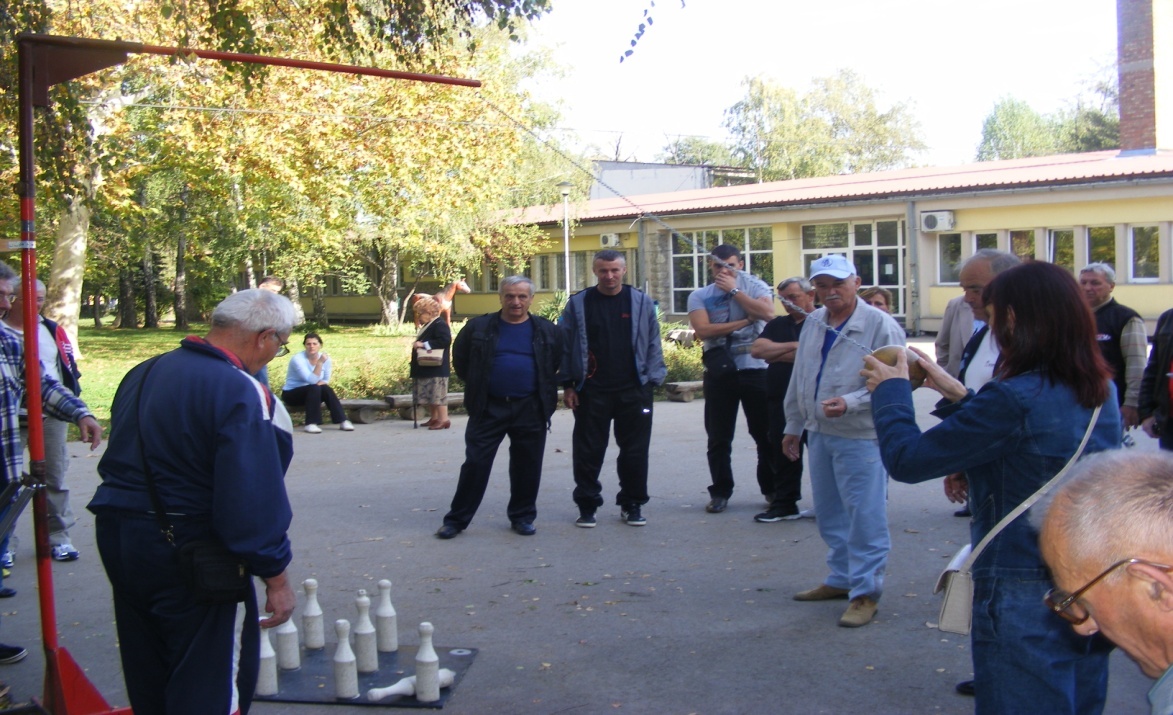 Uradili smo i...
Za bolji i lepši boravak u našoj školi , u saradnji sa likovnom sekcijom , sekcijom tehničkog obrazovanja , fizičkog vaspitanja i sekcijom biologa ulepšali smo hodnike različitim crtežima,  dečijim radovima , pojedinačnih  i ekipnih  sportova , a na samom ulazu u školu postavili smo najkreativniju maketu koju su izradili naši učenici; u novembru smo posadili lale , i tako učinili našu školsku sredinu lepšom i prijatnijom .
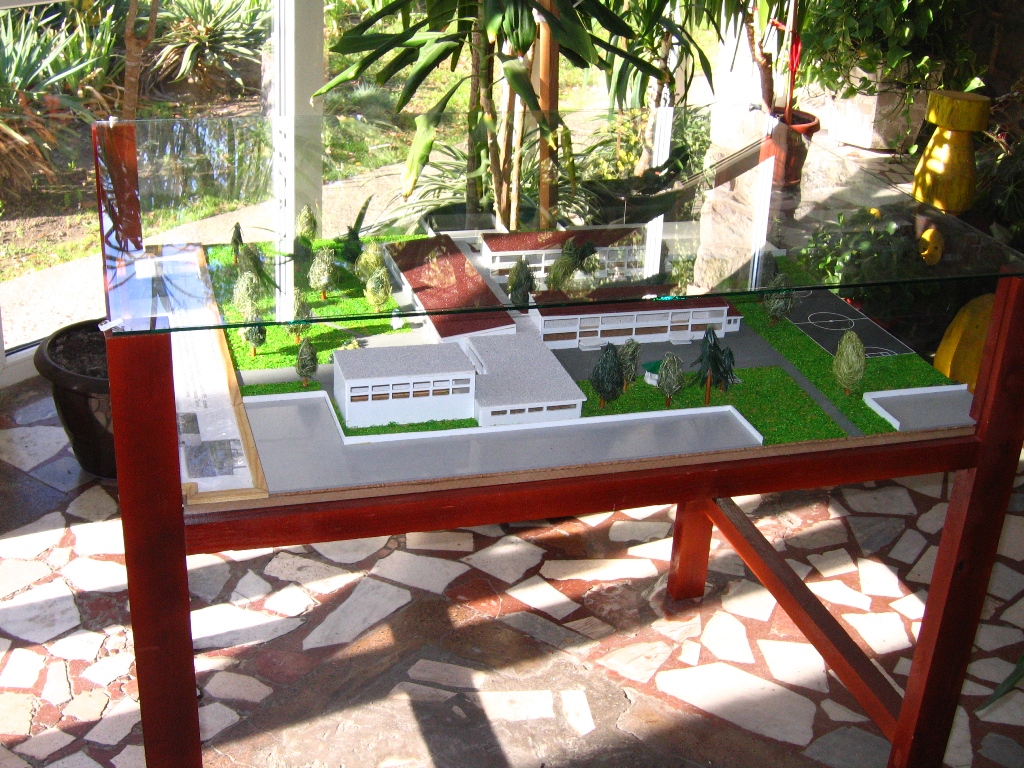 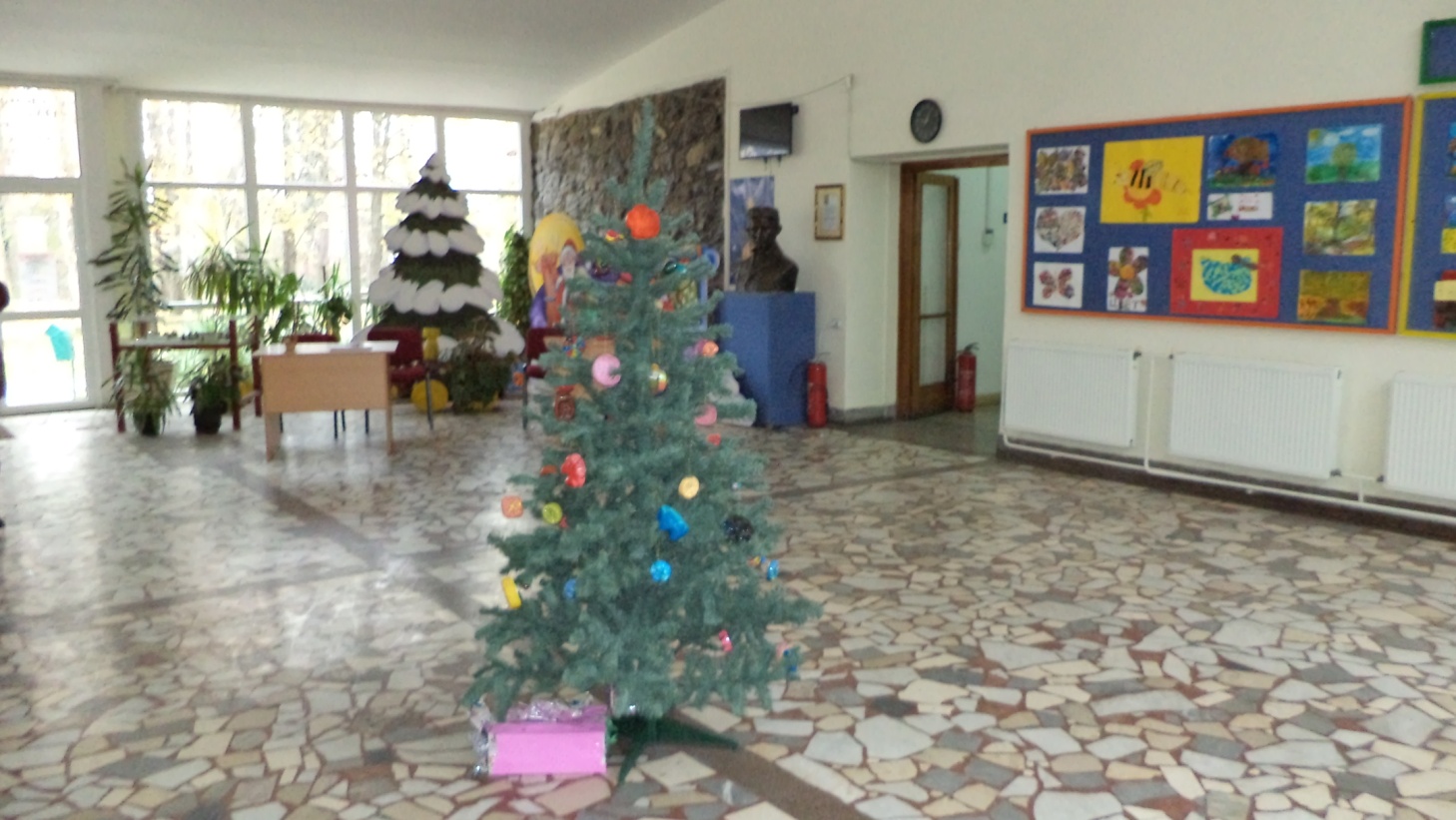 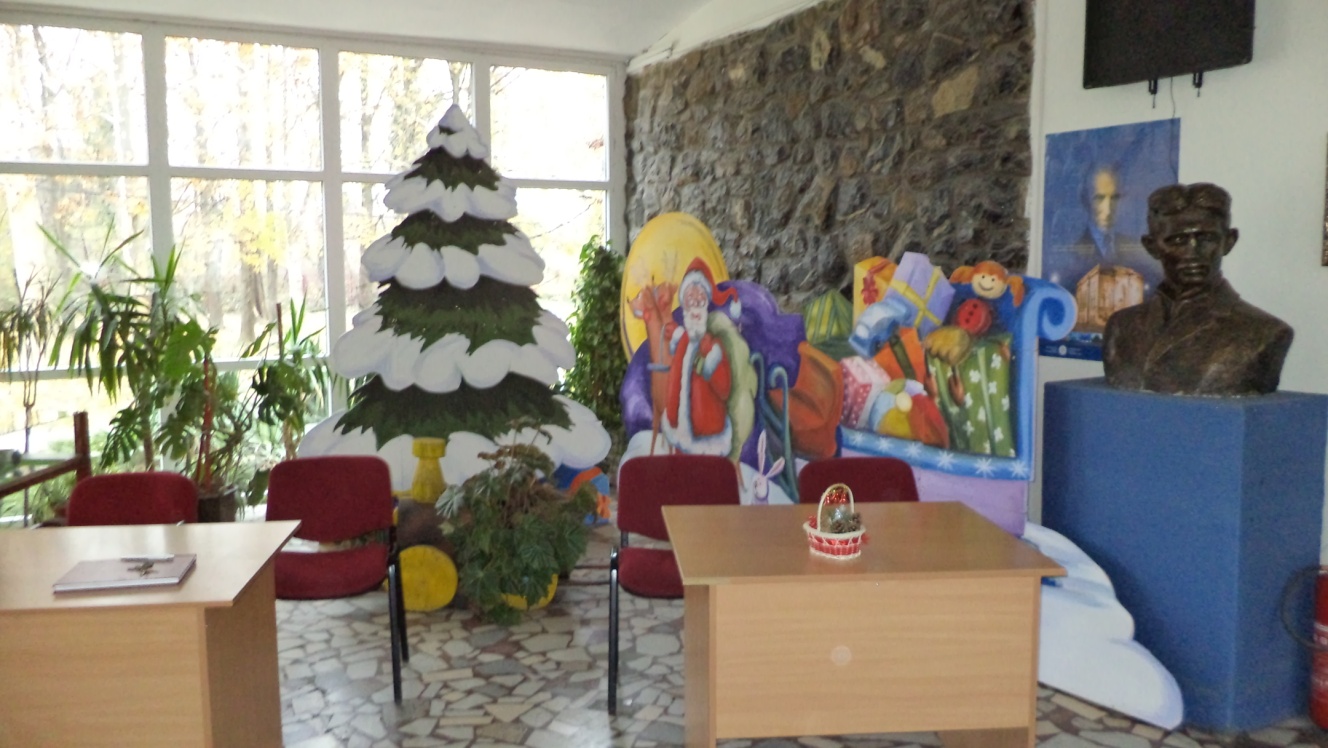 UČENIČKI PARLAMENT
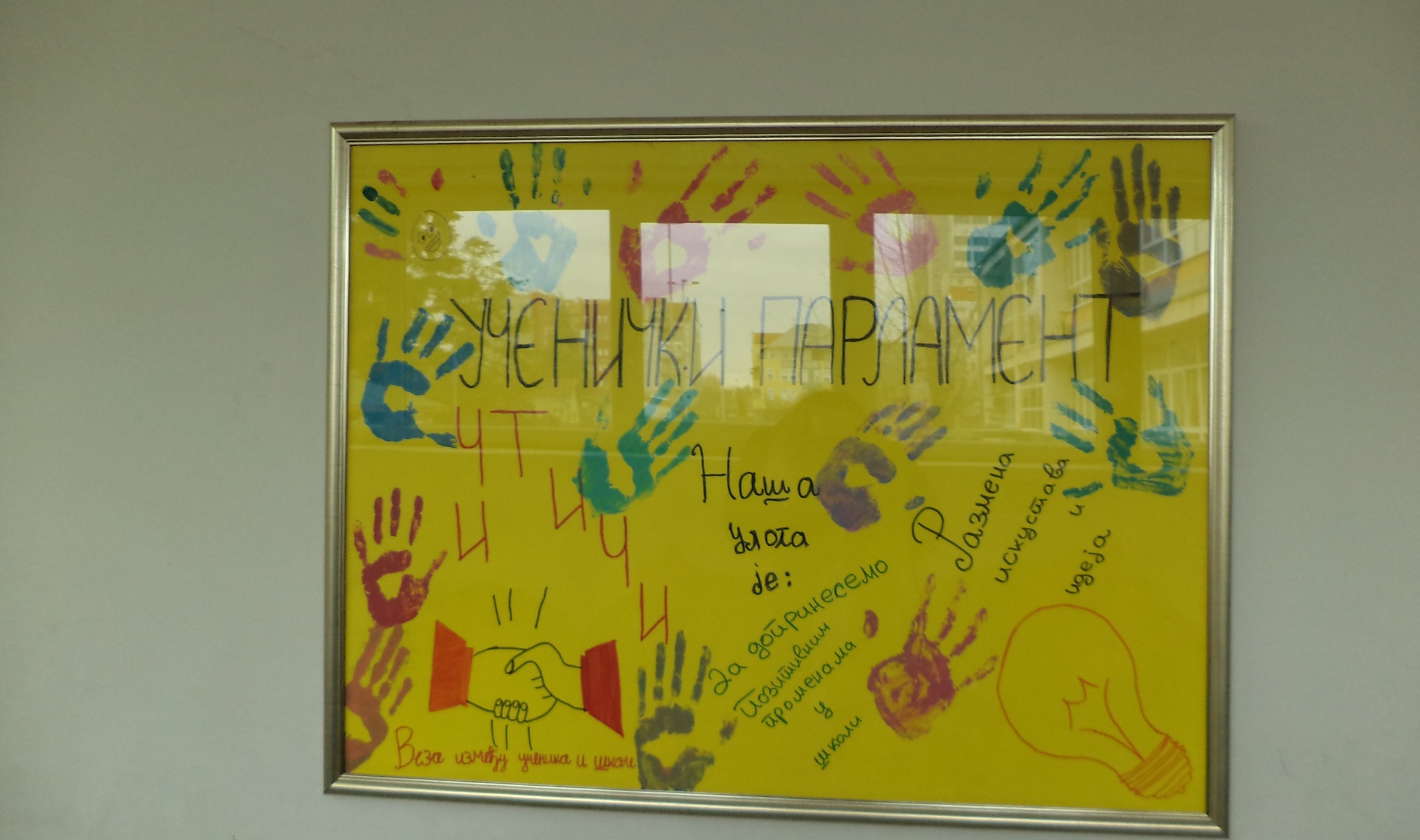 Humanitarni koncert
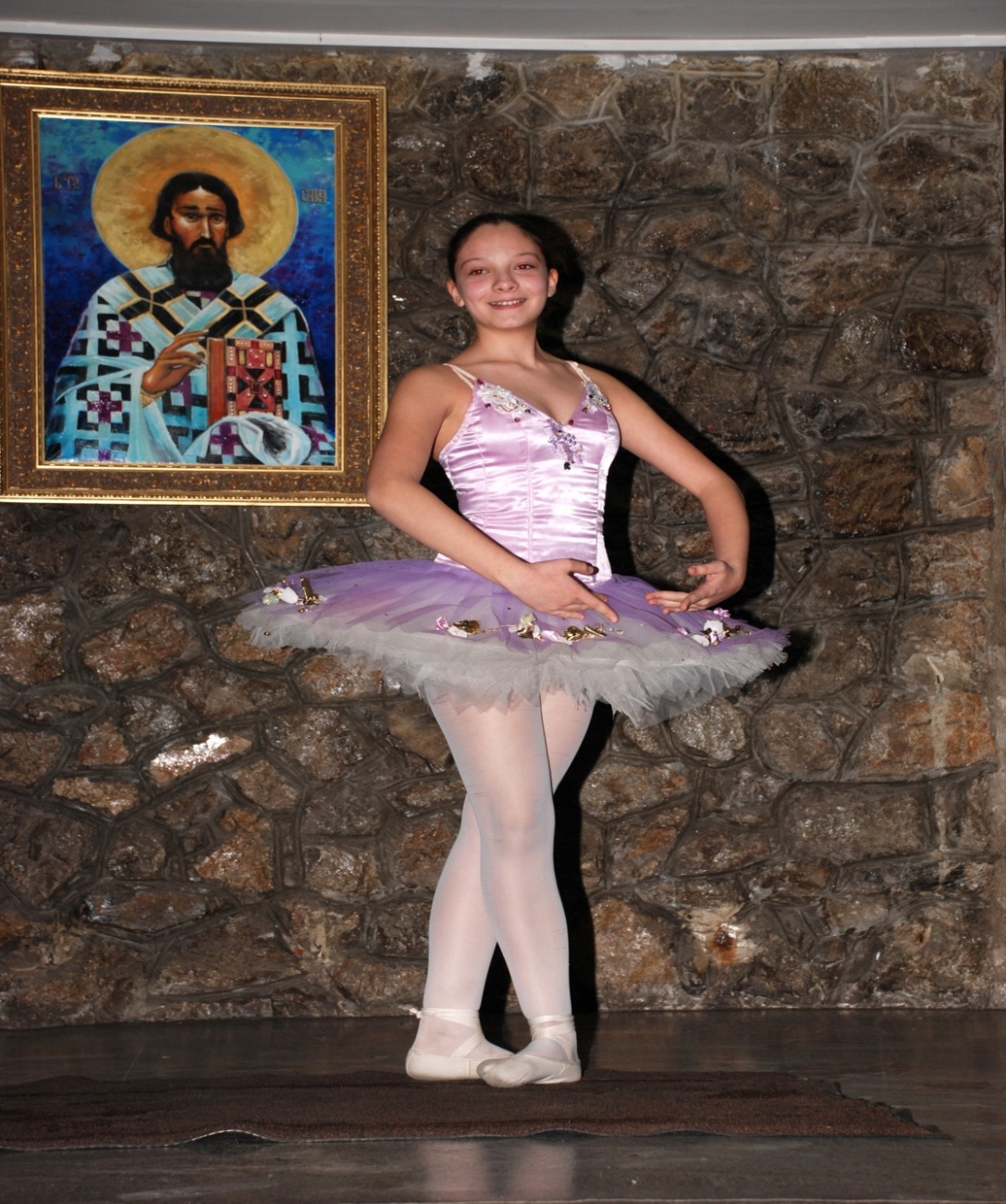